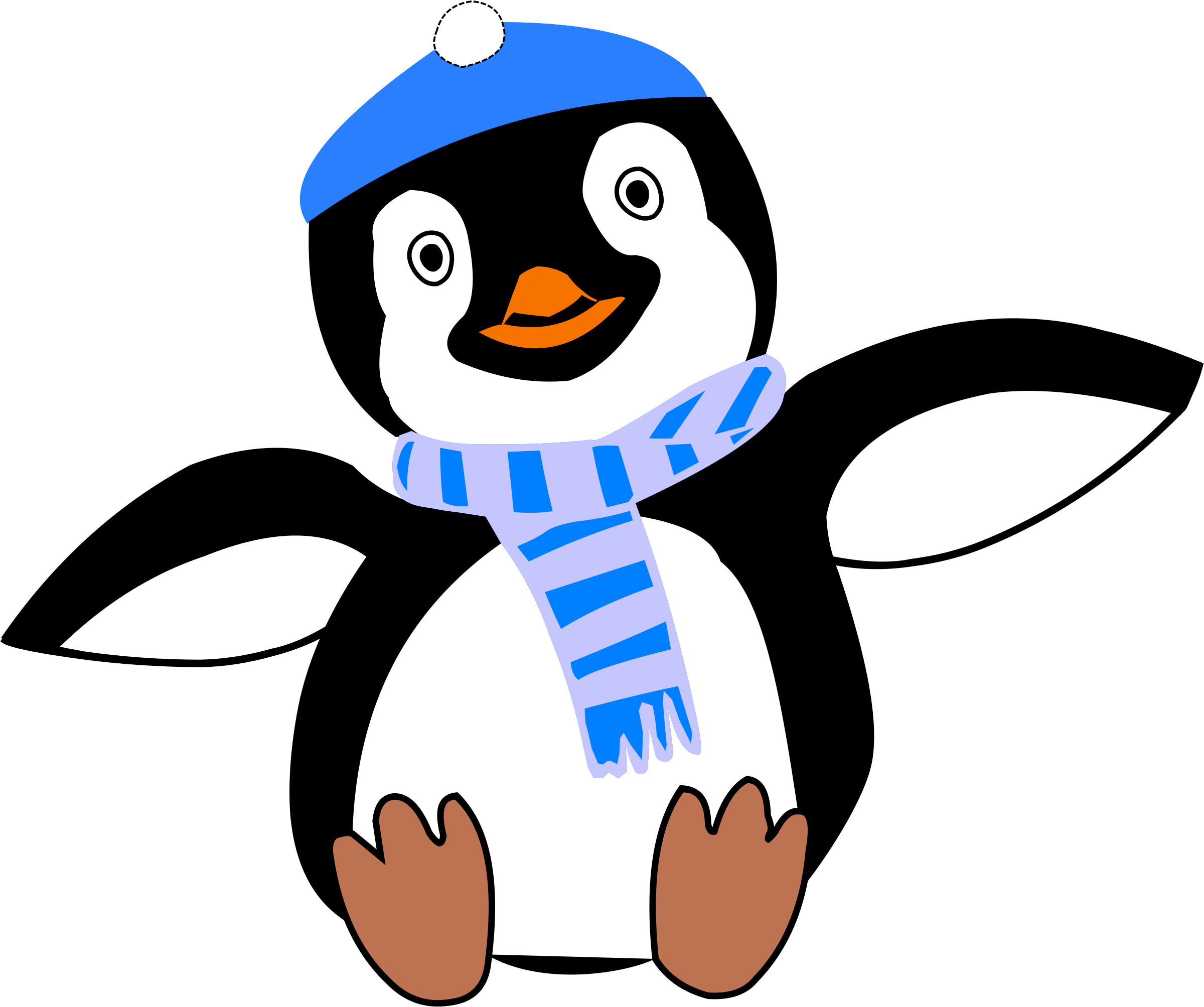 Mrs. Peacock’s    	Newsletter
January 22-26, 2024
Mrs. King’
January 22-26, 2024
Coming up @ NSE
Weekly Skills
1/25- Captain of the Quarter
2/8- Progress Reports
ELA: Compare & Contrast
PHONICS: EAR, EER, ERE 
MATH: Skip Counting and 3-digit addition 
LANGUAGE: Adjectives (SHADES OF MEANING)
Science: Matter- Solid, liquid, gas, volume
VOCABULARY
**vocab test will be 1/26**

Replace- to take the place of; to substitute one thing for another.
Lesson- what the story teaches the reader; something to be learned.
Illustration- a picture that helps us understand a text
Paragraph- a series of sentences that share a common idea. 
Phrase- a group of words that work together in a sentence.
Phonics Skill OF THE WEEK
Spelling Words – EAR, EER, ERE
peer
fear
here
cheer
near
deer
clear
gear
ear
steer
smear
spear
again
buy
picture
soon
does
hear
year
beard
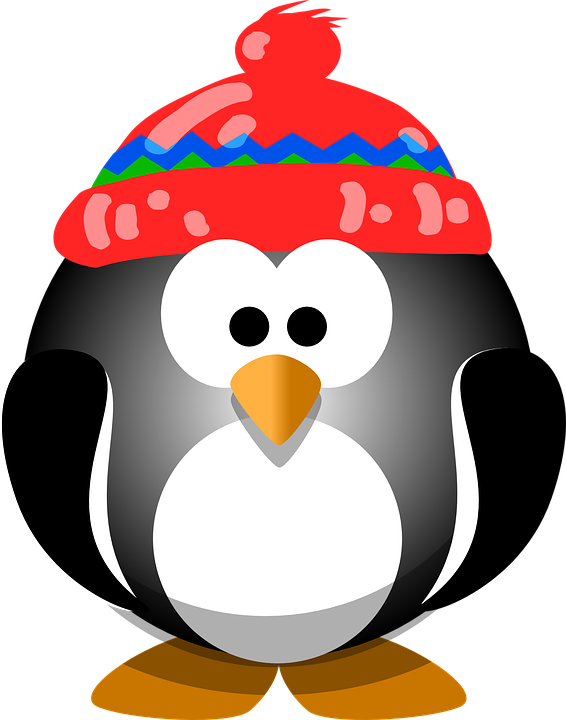 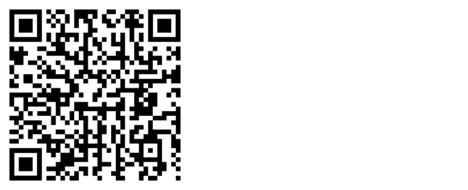 YEARBOOKS ARE ON SALE 
THROUGH FEB. 29TH!
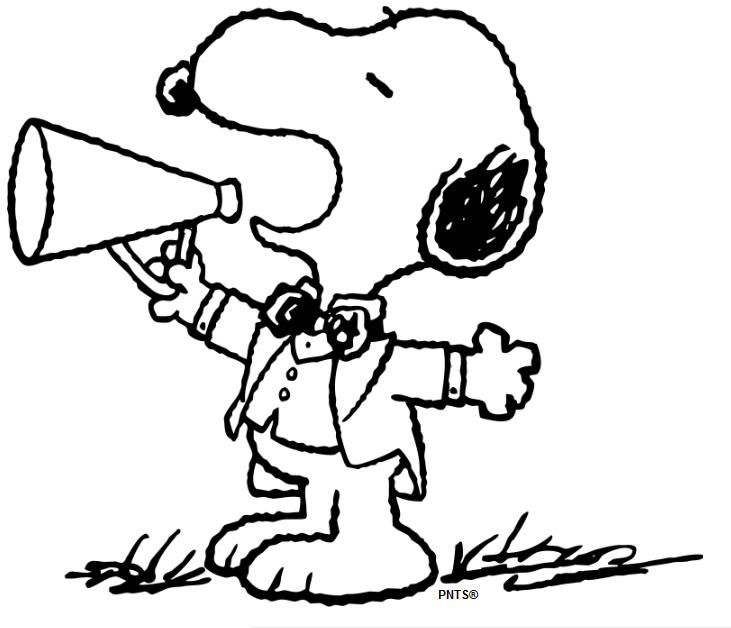 Homework/Tests-
Homework- reading, math, and math facts each night
Spelling & Vocab.  test- Friday
Reminders-
Please send a water bottle & snack daily!